MVTX Status
Camelia, Grazyna and Ming 
sPHENIX L2 Meeting
05/13/2021
Stave Production Completed at CERN
next step: shipping!
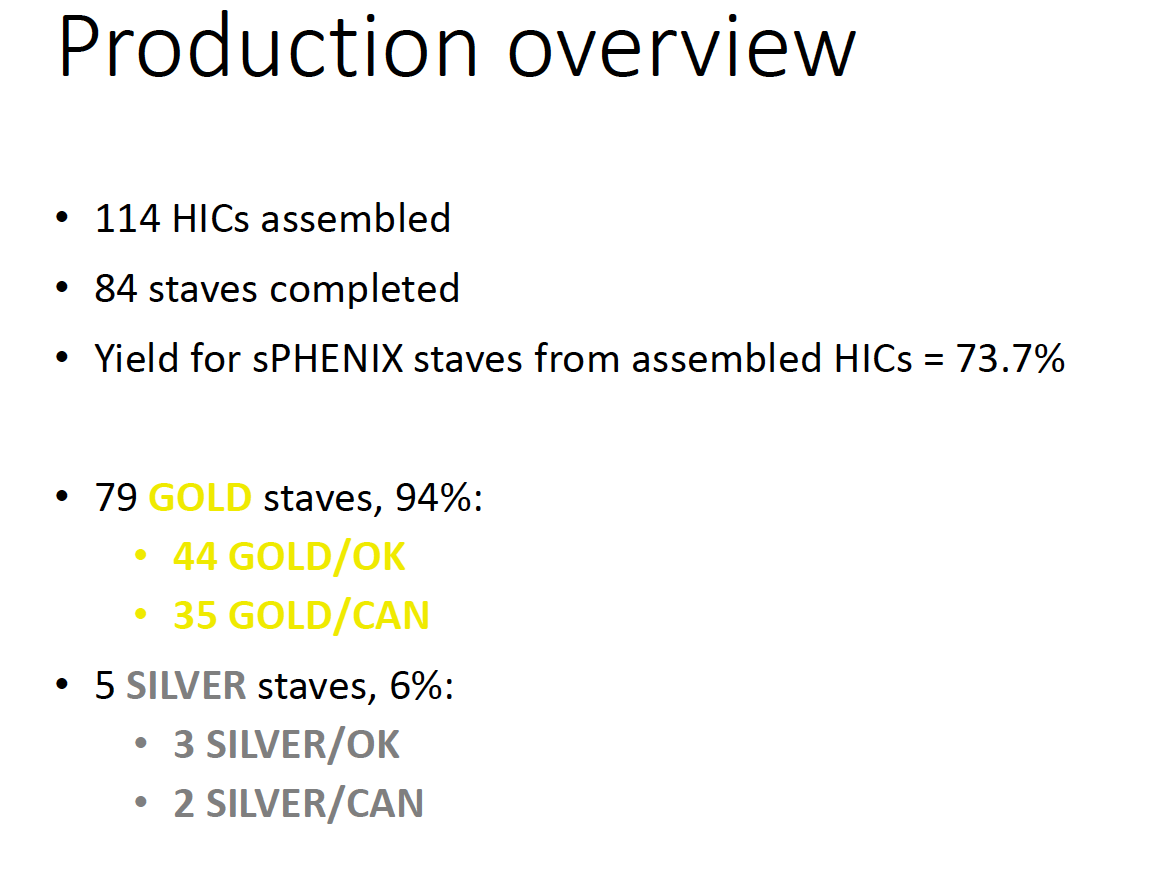 Shipping status:
3 gold and 1 silver staves @LBNL
Stave testing and QA in progress
4 Silver-staves shipping in preparation:
Double check issues observed in previous shippings  (abnormal pressure drops recorded by the logger)
We have 2 transport cases, capable of shipping 20 staves per trip
2
5/13/21
MVTX Status@sPHENIX L2 Meeting
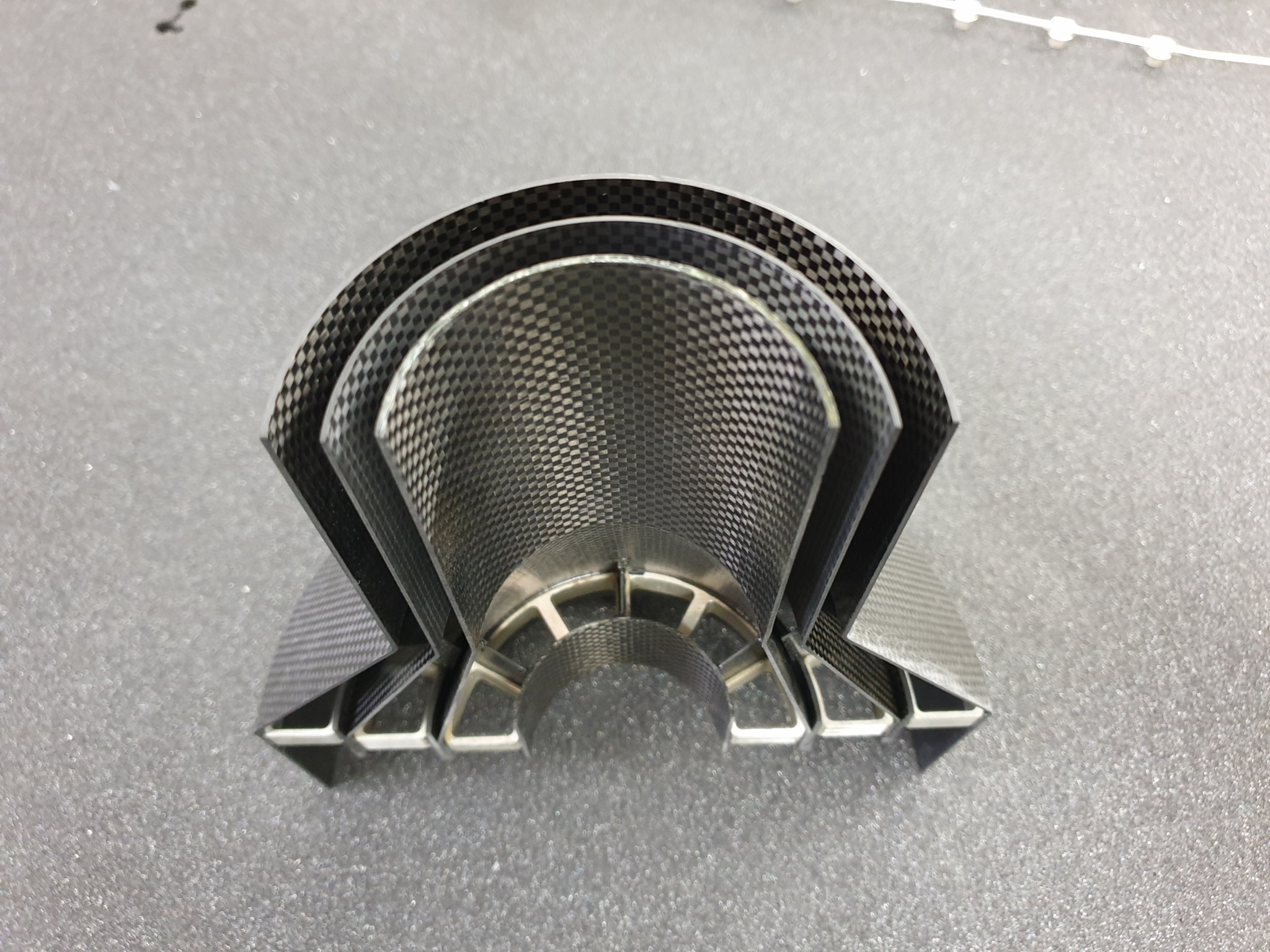 Mechanical Design and Production
Carbon fiber+Al pieces (Workshape/France)
1st half of detector:
all looks good so far for the layers & SB
CYSS (the conical shell that houses all layers): going through 2nd iteration to deal with some spring-back 
Shipment: end of May
Designing  France->LBL shipment box to be used also as: 
Main assembly fixture in LBL
LBL->BNL shipping box (w/ half fully assembled detector)
2nd half: expected in LBL after ~3-4 weeks (some parts already made)
Insertion mock-up 
Essential work this year: define insertion sequence, define procedure to safely transfer from rails to X-wing, survey strategy, etc
Support (X-wing) + insertion mechanism: ready to be ordered
Ordering connectors, cooling lines, etc
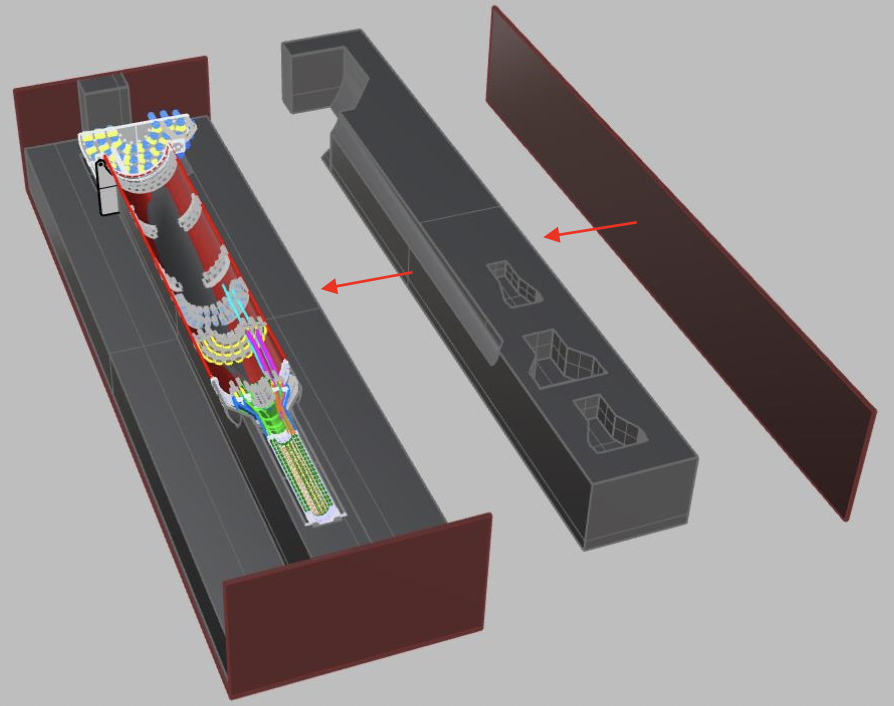 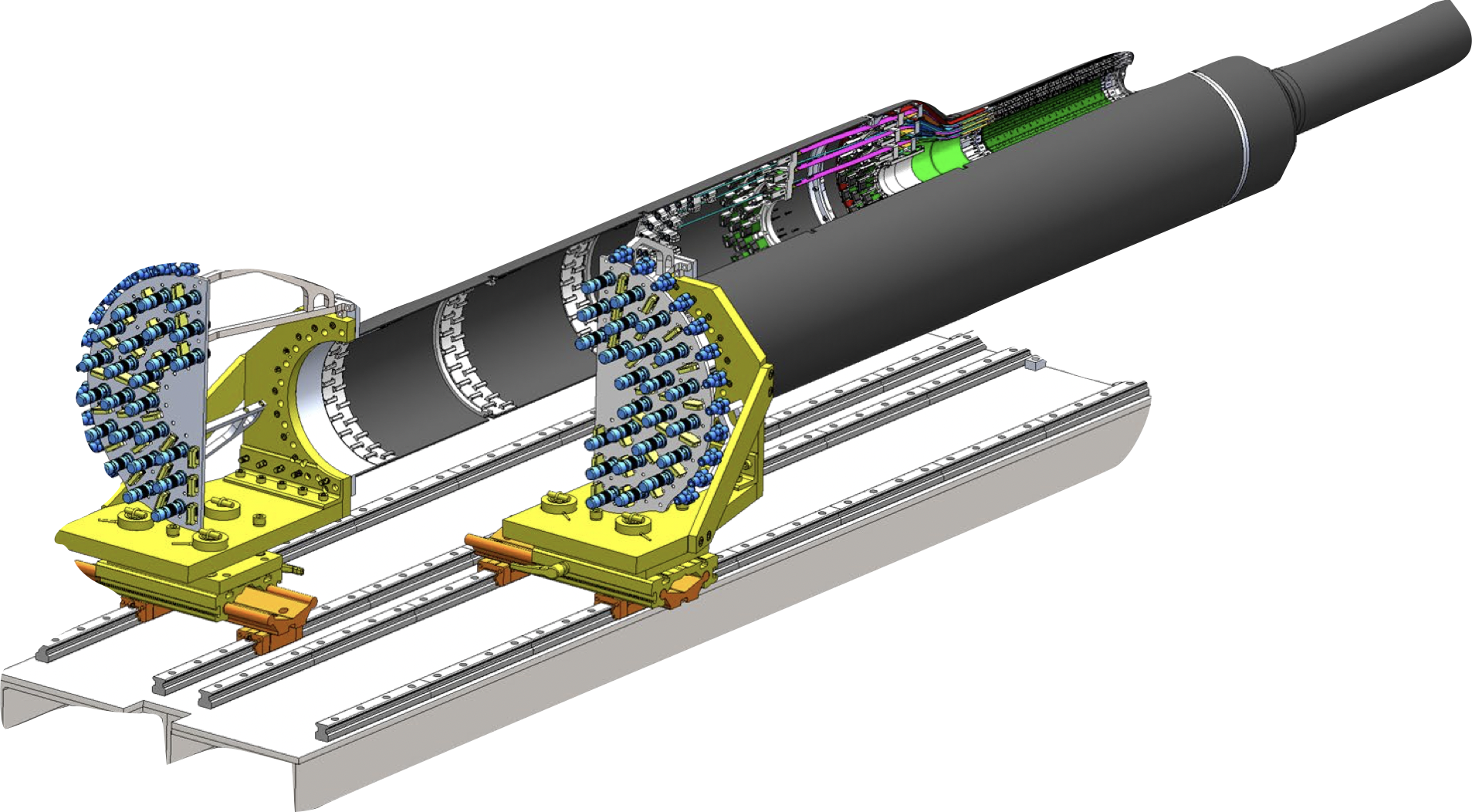 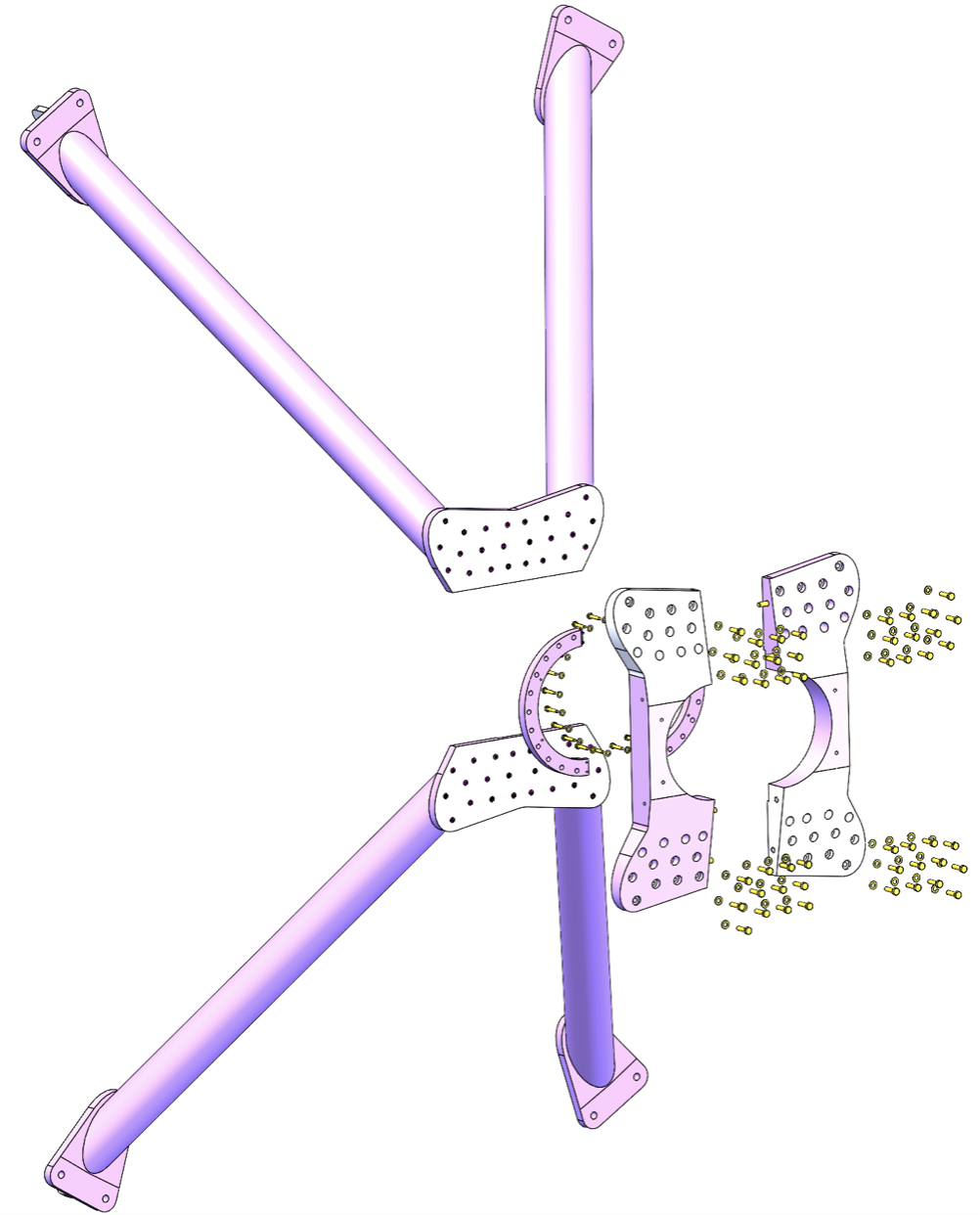 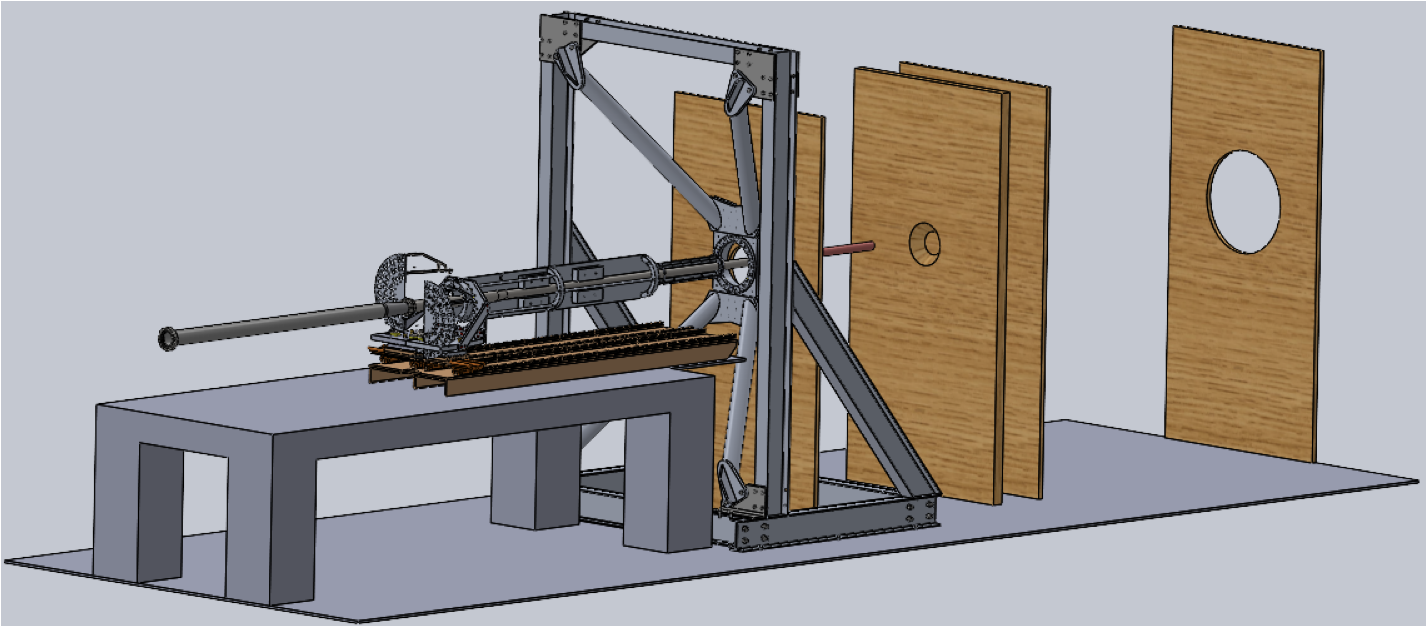 3
5/13/21
MVTX Status@sPHENIX L2 Meeting
Readout Integration Progress
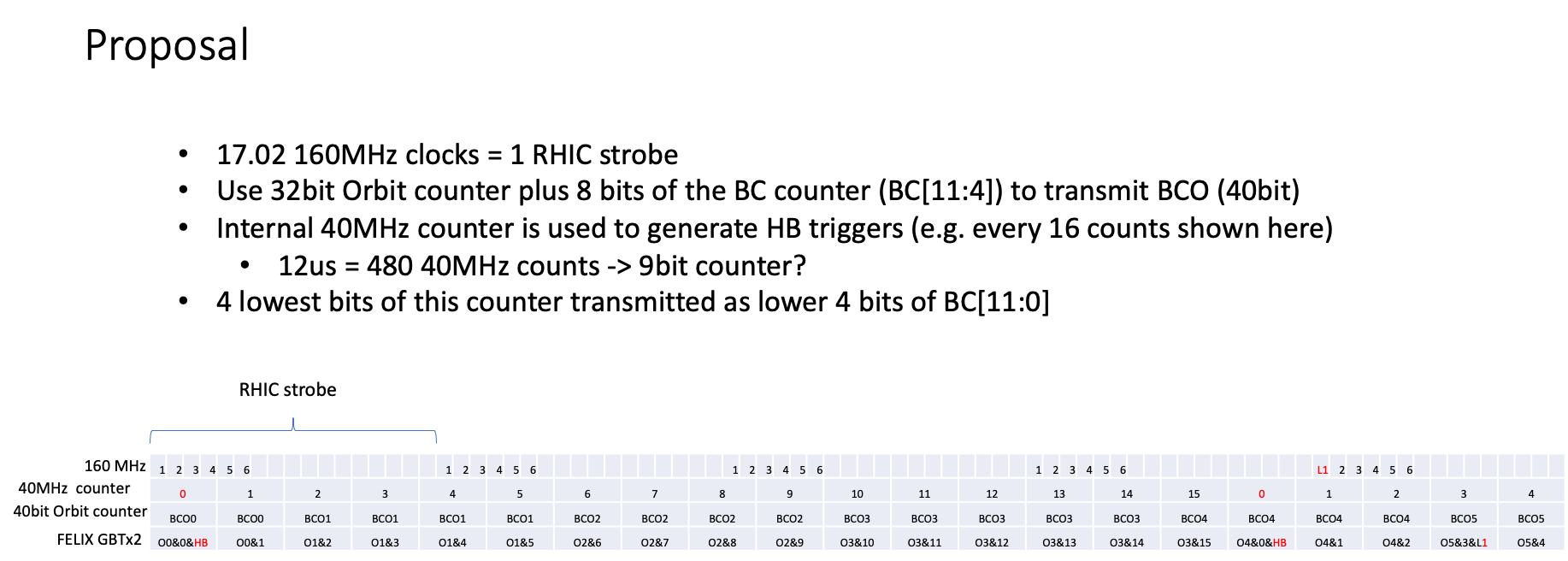 New data format and readout modes
Triggered readout 
Continuous readout 

mGTM integration in progress @LANL
Powered up, testing underway 

CAEN power system in progress
Working w/ vendor on control SW

Slow control and monitoring 
2 CANbus controllers ordered and received

Readout system setup @ORNL
First event readout with internal trigger sequencer
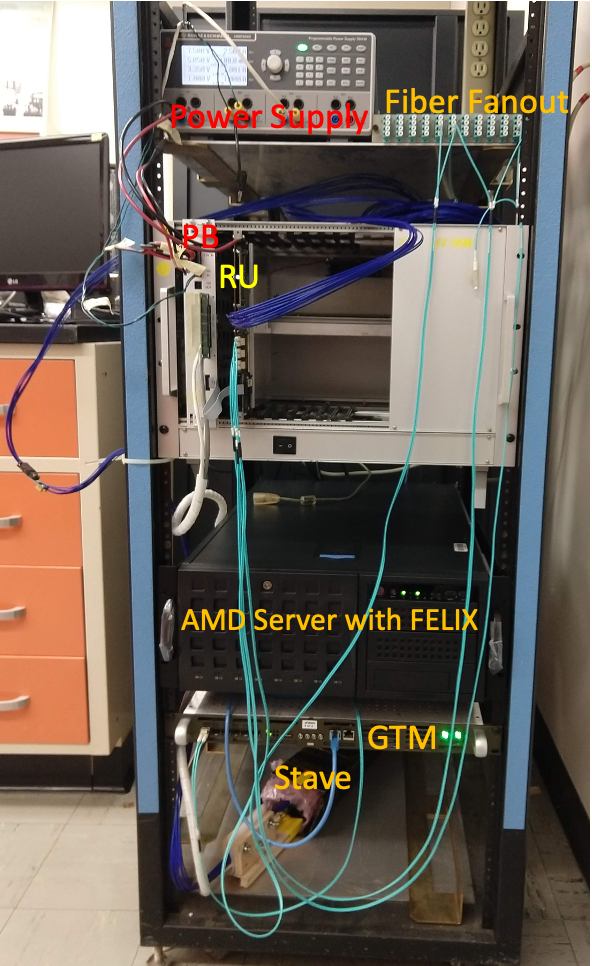 Readout@ORNL
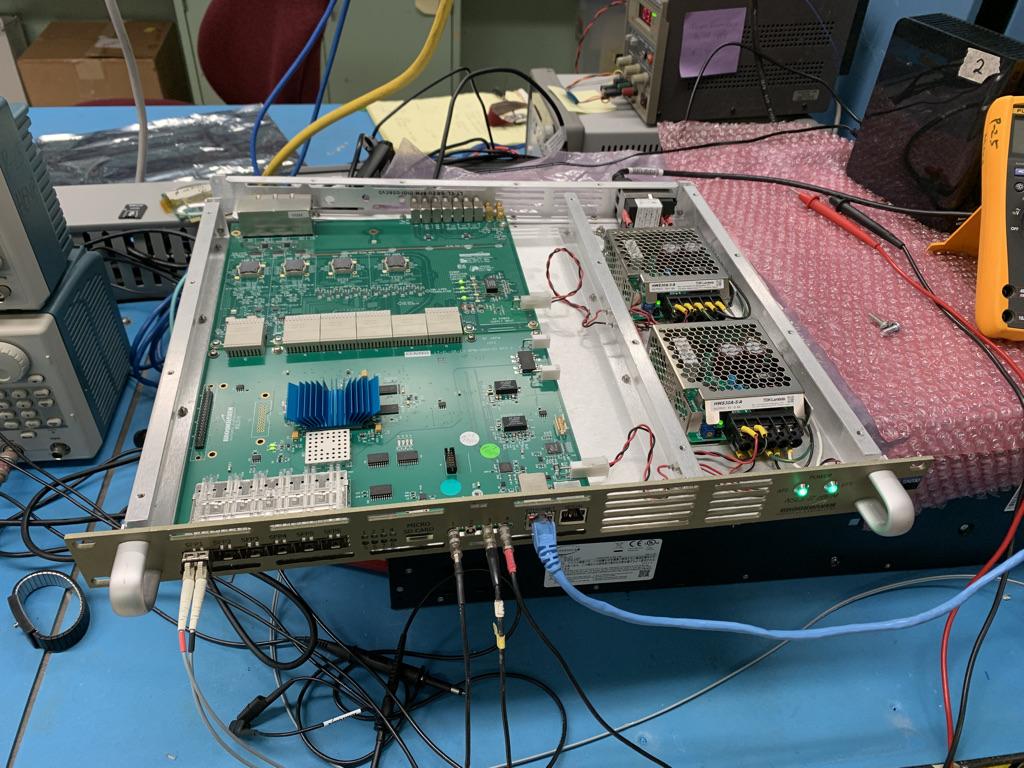 mGTM @LANL
4
5/13/21
MVTX Status@sPHENIX L2 Meeting
Schedule and Risks
MVTX detector construction plan:
CFC production
1st half-detector available end of May @LBNL
2nd half ~end of June
Assembly test fit @LBNL
June - July, testing 
Review ~end of July/early Aug. (?)
Half-detector assembly @LBNL 
per present P6:
Aug. - Dec., 2021
Ship to BNL in Jan, 2022
BNL commissioning (~Jan 2022 )
Setup clean tent @1008 (PHENIX Laser room?)
Money in P6 to buy one for MVTX (BNL)
Installation @IR ~9/2022 
is IR gonna be ready for MVTX or we know/expect already X month delays? (question for Ed)
Other activities:
Insertion mockup @Bates (over summer)
Cooling system (over summer/fall)
detector (Bates), electronics (LANL)
In the end: ship and final test @BNL
Detector safety system integration
Under discussion with BNL  
Stave test & QA @LBNL
MOSAIC system for single stave readout from the half-detector 
Special readout cables @PP3
5
5/13/21
MVTX Status@sPHENIX L2 Meeting
ITS IB Installation 5/12/2021…. and MVTX Insertion System
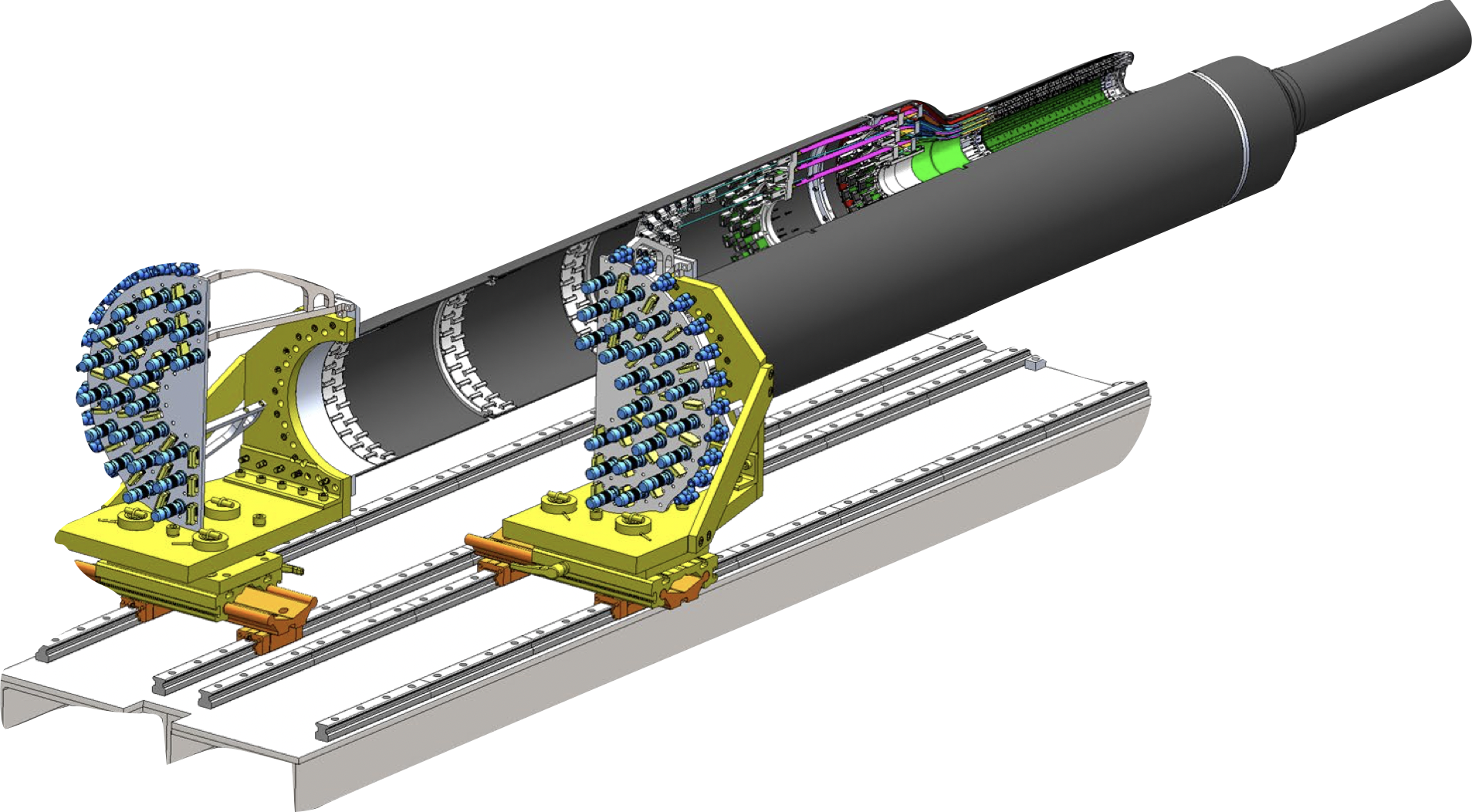 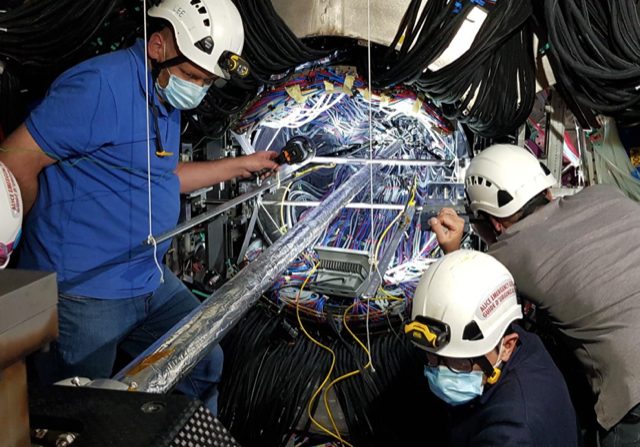 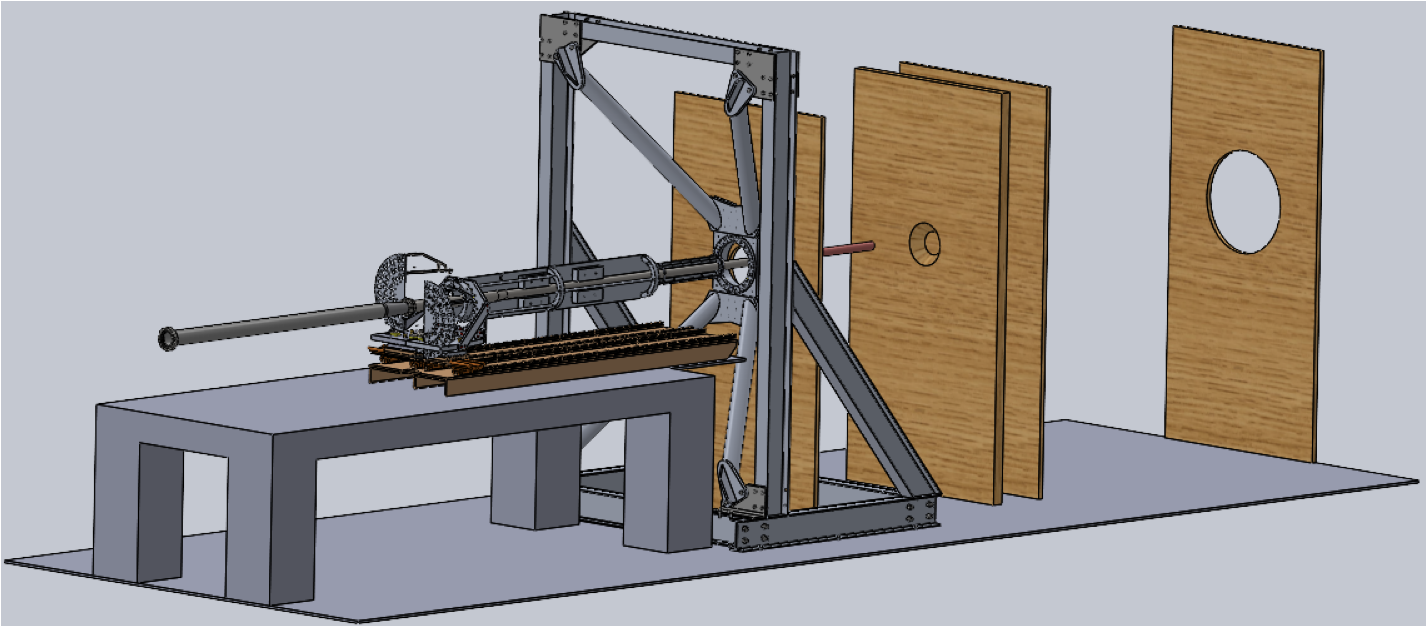 6
5/13/21
MVTX Status@sPHENIX L2 Meeting